jaguar
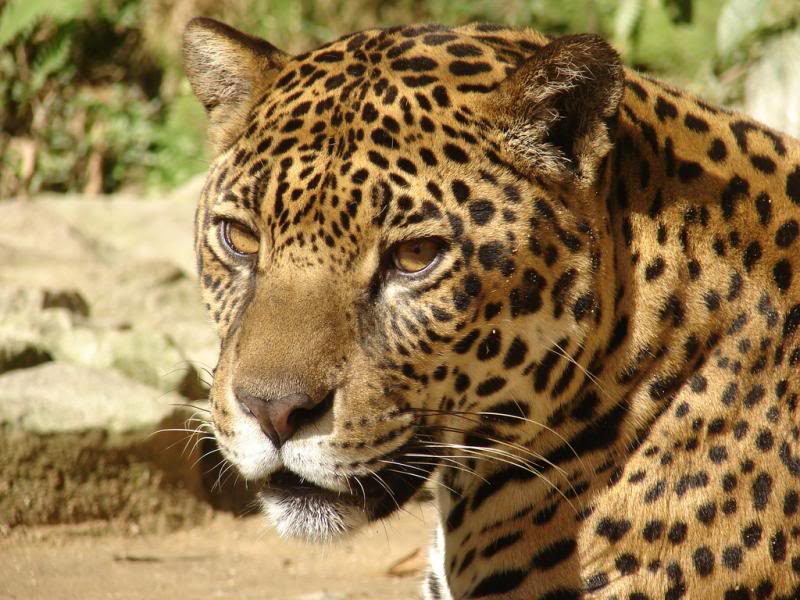 Een goede klimmer
HET ZELFDE ALS EEN LUIPAARD
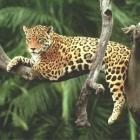 Wat denk jij
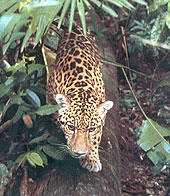 Leefomgeving
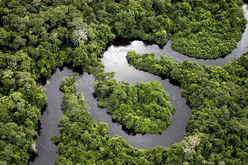 De jaguar leeft in Zuid-Amerika. Hij is nu ook gesignaleerd in het zuiden van de Verenigde Staten en Pantagonie in Zuid-Amerika.
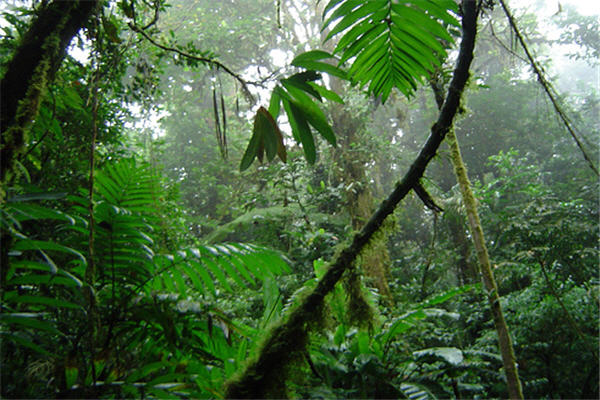 Voorplanting
De moeder houdt ongeveer 3 a 4 maanden de jongen in de buik dan worden ze geboren. Het vrouwtje maakt ongeveer 4 welpjes. De kleine jaguars zijn blind als ze geboren worden. Ze wegen dan ook maar ongeveer 900 gram.
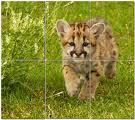 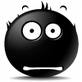 bijzonderheden
Echt bijzonderheden heeft hij niet

Maar hij is een zeer goede klimmer